Relación  entre el Espíritu de Lucha y el  Bienestar Subjetivo con la Capacidad Física en pacientes con cáncer.
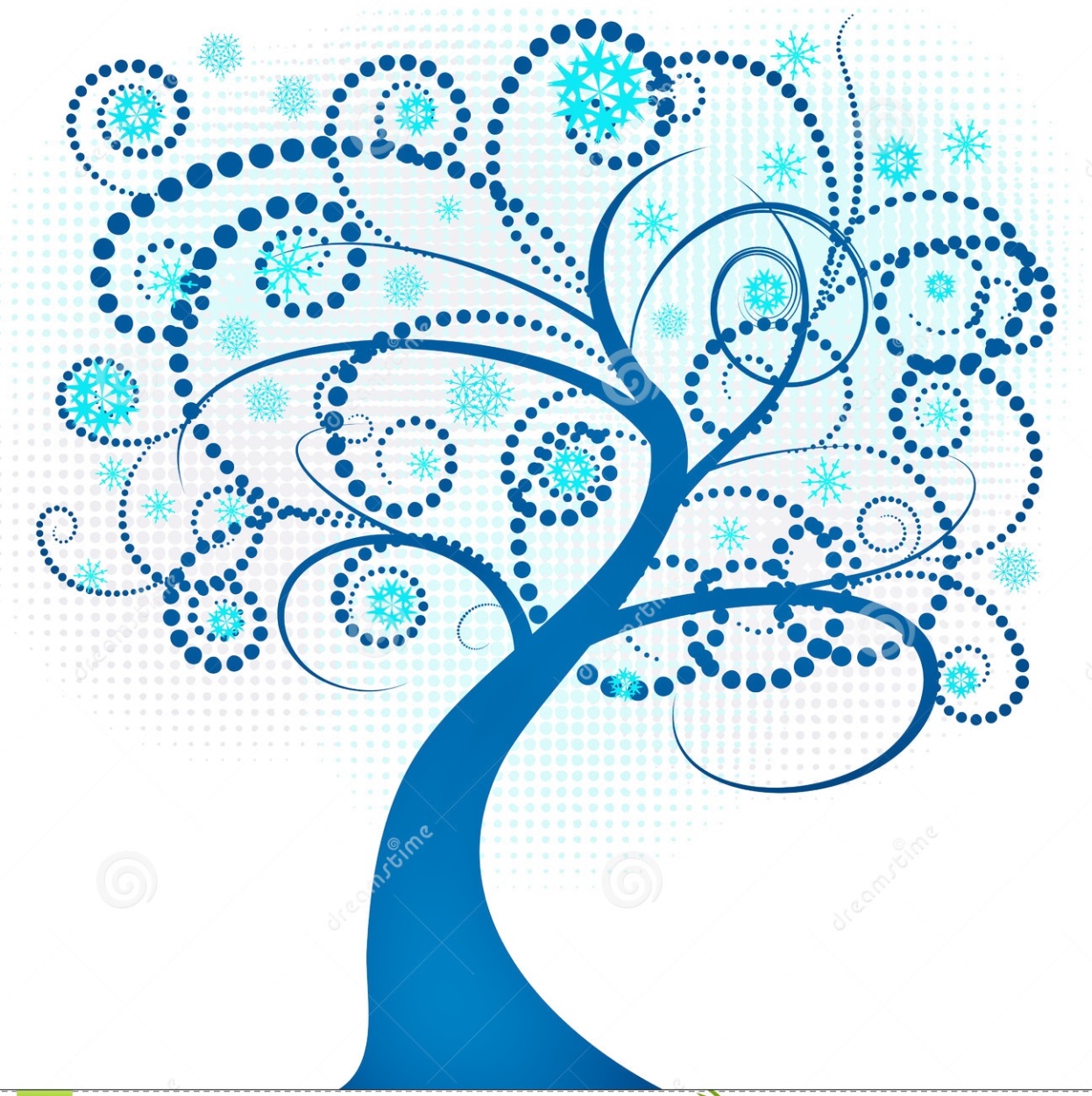 Informe Final del Trabajo de Investigación correspondiente al requisito curricular conforme O.C.S 143/89
Alumnas:

Cerone, Juliana Elisabet          Mat. (6930/05)       
Fuente, Marina Constanza     Mat. (6982/05)  

Supervisor: Mg. Massone , Alicia
Psicología y Cáncer
Pocas enfermedades producen un impacto psicológico
tan intenso como el cáncer. La probabilidad
de que se produzcan trastornos emocionales
durante el curso de la enfermedad es elevada.
Ansiedad y depresión son las reacciones psicológicas
más frecuentes y tristeza, culpabilidad, impotencia
o desesperación son posibles fuentes de
depresión en el enfermo oncológico.
 Los datos epidemiológicos en diversas investigaciones
muestran que el 40-50% de todos los pacientes
diagnosticados de cáncer desarrollan algún tipo
de malestar psicosocial durante el transcurso de
su enfermedad oncológica (Martín Corral M. J., Matellanes Febrero
M. , Pérez Izquierdo J. 2007)
El cáncer es una fuente de estrés y los cambios corporales que acarrea  abruma la capacidad adaptativa, física y psicológica del paciente. 

En los pacientes con cáncer , junto a la percepción subjetiva de perder la vida existen otras pérdidas inesperadas que pueden costar mucho asumir: pérdida de identidad, pérdida de sensación de control, pérdida de la manera habitual de vivir las relaciones, pérdida de un estilo de vida, pérdida del esquema de valores, etc.
 
Todos estos factores tienen como consecuencia un aumento de los niveles de malestar psicológico que se ve reflejado en padecer más ansiedad, mayor tristeza o una baja autoestima. (National Comprehensive Cancer Network, NCCN (2010).

 Pero, las enfermedades graves pueden vivirse como una experiencia traumática o como un impulso para realizar cambios vitales positivos.
El interés por los estados psicológicos positivos como factores protectores del estado físico, especialmente la relación entre estados psicológicos positivos y su repercusión en el diagnostico y desarrollo de enfermedades físicas se empezó a estudiar en las ultimas dos décadas 
( Seligman, 2011)
Marco Teórico que fundamenta el estudio
La Psicología Positiva, está centrada en el estudio de las fortalezas y virtudes de los seres humanos, por ello, convierte la felicidad y el bienestar en temas de interés. 
La psicología positiva de la salud, estudia tópicos asociados a la calidad de vida, el bienestar psicológico, habilidades de afrontamiento de la enfermedad y la relación que guardan con el funcionamiento del organismo, principalmente con la respuesta del sistema inmune.( Vazquez, Vazquez, Herbas, Rahona, Gomez, 2009)
Por las características y complejidad del cáncer, es importante, abordarla desde variables positivas, que contribuyan, al esclarecimiento de la relación entre lo físico y lo emocional.

 Por ello esta tesis se enfoca en el estudio del bienestar, de las estrategias de afrontamiento mas beneficiosas para enfrentar la enfermedad y su relación con parámetros físicos de salud.
Objetivos del Estudio 


Describir  el nivel de bienestar subjetivo y el espíritu de lucha y la capacidad física-funcional del paciente oncológico durante la primera fase del tratamiento clínico/médico. 

Describir el tipo de asociación entre las  variables psicológicas y la capacidad física-funcional en la muestra bajo estudio.
Problema de estudio
Relación entre Bienestar Subjetivo  (Físico, Emocional, Social y Funcional), Espíritu de Lucha y Capacidad Física
Variables del estudio e Instrumentos de evaluación.
ESPIRITU DE LUCHA:  
  Estrategia de afrontamiento desde la cual se toma el diagnostico como un desafío, un reto personal, que debe superar y vencer. El sujeto, busca información lo que ayuda a tener una respuesta emocional de baja ansiedad ya que permite ejercer un control moderado sobre la situación. ( Moorey y Greer, 1989)

    Instrumento de evaluación: MAC: Cuestionario autoadministrado que permite evaluar estrategias de afrontamiento.  ( Watson, Greer, Young, Inayat, Burgess Robertson, 1988)
BIENESTAR SUBJETIVO: 
 Se refiere a lo que las personas piensan y sienten a cerca de su vida y las conclusiones cognoscitivas y afectivas que alcanzan cuando evalúan su existencia. Lo central es la propia evaluación en tanto incide sobre las acciones que pone en marcha para enfrenar el diagnostico y tratamiento. ( Incluye 4 dimensiones bienestar físico, social, emocional y funcional) (Diener, 2000)

Instrumento de evaluación: FACT :Cuestionario central Genérico sobre Calidad de Vida y sub-escalas especificas de Bienestar: Funcional, Social, Emocional y Físico ( Cella, 1993)
CAPACIDAD FISICA-FUNCIONAL:
Refiere al estado físico y a la capacidad del paciente para  satisfacer sus necesidades personales.


Instrumento de evaluacion: Índice Karnofsky: Escala de valoración medica, que permite evaluar el estado físico-funcional. ( Karnofsky, Abelman, Graver, et al., 1948)
Hipótesis
H 1. El espíritu de lucha y el bienestar subjetivo tienen un efecto protector sobre la capacidad física del paciente oncológico.

H 1.1: Los pacientes mayor Espíritu de Lucha expresan mayor Capacidad Física-Funcional.

H 1.2: Los pacientes con mayor Bienestar Subjetivo expresan mayor Capacidad Física-Funcional
Muestra
Se trató de una muestra intencional no probabilística (N = 40) en adultos con enfermedad oncológica, diagnosticada por médicos del Servicio de Oncología del Sanatorio Central EMHSA de la ciudad de Mar del Plata. Del total de la muestra un 35% eran hombres y 65% mujeres, la edad fue en un rango de 20 a 65 años. Con cáncer no metastásico, bajo tratamiento activo contra la enfermedad. 
Se cumplió con las normas éticas establecidas por el código de ética de la Federación Psicológica de la República Argentina (FePRA, 2013) y por la declaración Helsinki de la Asociación Médica Mundial (2008) en relación con los derechos de los pacientes incluidos en el estudio.
Plan de análisis de resultados
Para el análisis de los datos se  utilizó el programa SPSS. Versión 15.0 para el análisis estadístico. 
En líneas generales y con el objetivo de caracterizar a la muestra en las variables estudiadas se realizó un análisis estadístico descriptivo (medidas de tendencia central y frecuencias). Para determinar la existencia y los niveles de asociación entre variables, se realizaran análisis de correlación lineal bivariada.
Resultados
Estadística Descriptiva
ResultadosEstadística Descriptiva de Variables
Tabla de correlación entre variables. Coeficiente de correlación Eta
El análisis de la asociación entre Capacidad Física, Espíritu de Lucha y Bienestar Subjetivo, mostró un valor Eta positivo para las dos variables que permite suponer que a mayor Bienestar Subjetivo y mayor Espíritu de Lucha mayor Capacidad Física. Las personas que mostraron mayor EL y mayor BS también reportaron mayor capacidad física.
Análisis de Resultados
Se detectó  una correlación positiva directa entre Bienestar Subjetivo y Espíritu de Lucha con la Capacidad Física, aunque esa asociación no demostró ser significativa. Esto es posible que se deba a limitaciones en la cantidad de personas que conforman la muestra o al  manejo de los instrumentos administrados.
La asociación positiva detectada entre las variables bienestar subjetivo y espíritu de lucha con la  capacidad física podría fundamentarse en que el bienestar y el espíritu de lucha impulsarían en el paciente la puesta en marcha de conductas saludables y de autocuidado que impactarían positivamente  sobre su estado físico desarrollando un posible efecto protector. No obstante,  sería interesante indagar esta cuestión sobre una muestra de mayor tamaño y más representativa de la población en cuestión.
Conclusión
Los resultados alcanzados si bien no son concluyentes, convergen en la idea que el Bienestar Subjetivo y el Espíritu de Lucha no solo se asocian a  una mayor  Capacidad Física- Funcional del paciente oncológico sino que podría tener un papel importante en la tolerancia de los síntomas físicos del cáncer en la etapa de tratamiento activo. 
  Los datos respaldan la principal hipótesis que afirma que el espíritu de lucha y el bienestar subjetivo tienen un efecto protector sobre la capacidad física del paciente oncológico.
Hablar de calidad de vida, implica hablar de equilibrio entre sueños, expectativas y realidades posibles de conseguir.  Una buena calidad de vida, se expresa en un mayor bienestar,  en términos de satisfacción, contento, felicidad y capacidad para afrontar los acontecimientos vitales a fin de conseguir una buena adaptación como lo es frente a enfermedades graves como el cáncer. 
Hablando de felicidad un proverbio chino dice: “ La felicidad consiste en no desear aquello que no puedes conseguir”.
 Vivir, es adaptarse, vivir bien, es adaptase bien, con optimismo y alegría.
BIBLIOGRAFÍA
Martín Corral M. J., Matellanes Febrero Mª. B., Pérez Izquierdo J.( 2007). El impacto psicológico del cáncer de pulmón en el paciente y su familia. MAPFRE MEDICINA, 2007 · VOL.18 · Nº 2 · 108-113.
Die Trill, M. Dimensiones psicosociales del cáncer en adultos. Jano, 1987, 784: 43-48.
Seligman, M. E. (2011). La vida que florece. Barcelona: Ediciones B. 
Vázquez, C., Hervás, G., Rahona, J. J., Gómez, D. (2009) Bienestar psicológico y salud: Aportaciones desde la Psicología Positiva. Anuario de Psicología Clínica y de la Salud, 5, 15-28.
Moorey,S.-Greer,s.(1989): Psychological Therapy for patients with cancer: a ney aproach. Londres: Heinemann Medical Books.
Watson M, S Greer, Young J, Q Inayat, Burgess C, Robertson B. (1988) Desarrollo de un cuestionario de medida de ajuste a cáncer. La escala MAC . Psychol Med Feb; 18 (1): 203-209. [ PubMed ]
Diener, E. (2000). Subjective well – being: The science of happiness and a proposal for a national index. American Psychologist. 55; 34– 43.
Cella, D. & col. (1993). The Functional assessment on Cancer Therapy Scale: Development and validation of the general measure. Journal of Clinical Oncology, 11,570-579.
Karnofsky DA, Abelman WH,Graver LF, et al. The use of nitrogen mustards in the palliative treatment of carcinom. CANCER 1948; 1: 634-56